Ethics & Politics of Artificial Intelligence  3.1
EUROPEAN PROGRAM "TALOS"
https://talos-ai4ssh.uoc.gr/
Dr. Nikos Erinakis
Assistant Professor of Social & Political Philosophy and Philosophy of Culture
University of Crete
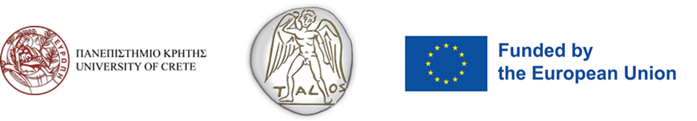 Society & AI
As artificial intelligence (AI) is becoming increasingly important for society, the need for ethical boundaries regarding the creation and application of new AI tools becomes imperative.

AI ethics is the set of guiding principles that stakeholders (from engineers to government officials) use to ensure that AI technology is developed and used in an ethically responsible manner. This means that the approach to AI must be holistically safe, i.e. humanistic and environmentally friendly.

However, there is currently no large-scale governing body in the form of an international institution to draft and enforce these rules.

Many technology companies have adopted their own version of ethics or an AI code of conduct. Necessary, but sufficient?
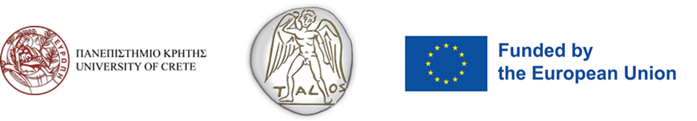 Codes of Conduct in Public & Private Entities
Codes of conduct and regulatory frameworks in companies, and in general in persons and collective subjects, under the supervision of institutions and the state are key ways in which AI ethics can be applied.

A strong AI code of ethics should include:

 i. the avoidance of prejudice
 ii. mitigating inequalities
 iii. ensuring personal freedoms and privacy of users and their data
 iv. mitigating environmental risks
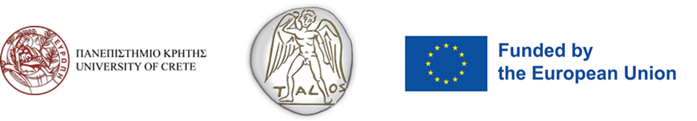 Where are we and where do we want to go?
More generally, the debate around the regulatory framing and delimitation of AI has moved from focusing on academic research and non-profit organisations.

Today, major technology companies such as OpenAI, xAI, Google, Meta and IBM have set up special committees to address ethical issues arising from the collection of vast amounts of data.

At the same time, supranational and national institutions have begun to design regulations and ethics policies based on academic research.
These are necessary, but are they sufficient? Our socio-political reality shows that we have to take many more significant steps.
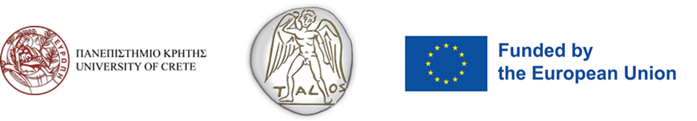